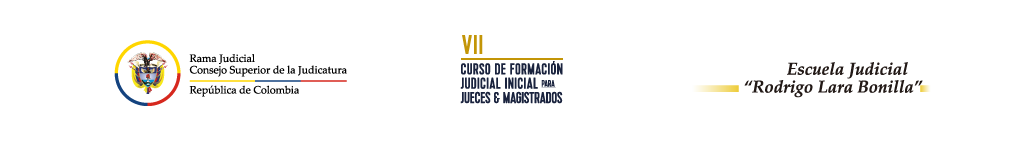 MEDIDAS CAUTELARES EN EL CÓDIGO GENERAL DEL PROCESOAutor del módulo:	Dr. Marco Antonio Álvarez Gómez
Aspectos a tener en cuenta 
sobre las medidas cautelares

Las medidas cautelares son providencias adoptadas antes, durante o después de un proceso para asegurar o garantizar la eficacia de los derechos objeto de controversia judicial

Las cautelas, en rigor, no son un proceso
Aspectos a tener en cuenta 
sobre las medidas cautelares

Las medidas cautelares califican mejor como un concepto transversal a los procesos que goza de unos rasgos propios

Las medidas cautelares cuentan también con una perspectiva de raigambre constitucional
LAS MEDIDAS CAUTELARES EN PROCESOS REGULADOS POR EL CÓDIGO GENERAL DEL PROCESO.

Medidas cautelares en procesos declarativos: El Código General del Proceso avanzó significativamente en la regulación de medidas cautelares en procesos declarativos, preservando lo rescatable del estatuto anterior. El punto de partida se encuentra en la tutela jurisdiccional efectiva.
CLASES DE MEDIDAS: 
 
La inscripción de la demanda

Secuestro de bienes muebles

Embargo y secuestro de bienes de propiedad del demandado

Medidas discrecionales
LA INSCRIPCIÓN DE LA DEMANDA
Características:

Sólo procede respecto de bienes sujetos a registro

No pone los bienes fuera del comercio

Genera publicidad y oponibilidad

Puede coexistir con otras medidas cautelares.
LA INSCRIPCIÓN DE LA DEMANDA
Para que pueda ser decretada es necesario prestar caución

Puede decretarse desde que se admita la demanda.
La inscripción de la demanda procede en los siguientes casos:
Cuando verse sobre derechos reales principales

Cuando la demanda verse sobre universalidades de bienes

Cuando la demanda verse sobre el pago de la indemnización de perjuicios provenientes de responsabilidad civil contractual o extracontractual
EL SECUESTRO DE BIENES
De bienes muebles: Tiene lugar bajo los mismos presupuestos de la inscripción de la demanda, sólo que recae sobre cualquiera otro bien no sujeto a registro. El inciso 2º del artículo 303 del Código General del Proceso extiende el concepto a los causahabientes de las partes por acto entre vivos celebrado con posterioridad al registro de la demanda y también al que se perfecciona luego del secuestro
EL SECUESTRO DE BIENES
De bienes inmuebles: Para que tenga lugar, es requisito indispensable que se hubiere dictado sentencia de primera instancia favorable al demandante, como lo establece el inciso 2º del literal a) del artículo 590 del Código General del Proceso. El juez no puede hacer entrega de bienes hasta tanto sea resuelta la apelación (CGP, art. 323, inc. 2), circunstancia que evidencia la necesidad de esa medida.
EMBARGO Y SECUESTRO DE BIENES DE PROPIEDAD DEL DEMANDADO
Proceden en juicios de responsabilidad civil contractual o extracontractual, siempre que el demandante obtenga sentencia favorable, así hubiere sido apelada. Si no lo fue, con mayor razón caben esas cautelas, en el marco de la ejecución del fallo.
EMBARGO Y SECUESTRO DE BIENES DE PROPIEDAD DEL DEMANDADO
El embargo y secuestro no sólo puede recaer sobre los bienes que fueron objeto de inscripción de la demanda durante el trámite del proceso, sino que el legislador también las autorizó respecto de cualquier otro bien de propiedad del demandado
MEDIDAS DISCRECIONALES
El Código General del Proceso estableció en el literal c) del numeral 1 del artículo 590 que desde la presentación de la demanda y a petición del demandante, el juez podía decretar cualquier medida que “encuentre razonable para la protección del derecho objeto del litigio, impedir su infracción o evitar las consecuencias derivadas de la misma, prevenir daños, hacer cesar los que se hubieren causado o asegurar la efectividad de la pretensión.”
MEDIDAS CAUTELARES EN PROCESOS EJECUTIVOS
Establece el artículo 2488 del Código Civil que “Toda obligación personal da al acreedor el derecho de perseguir su ejecución sobre todos los bienes raíces o muebles del deudor, sean presentes o futuros, exceptuándose los no embargables designados en el artículo 1677.”
MEDIDAS CAUTELARES EN PROCESOS EJECUTIVOS
Es comprensible que el Código General del Proceso, al regular las medidas cautelares en procesos ejecutivos, hubiere establecido en el artículo 599 que “Desde la presentación de la demanda el ejecutante podrá solicitar el embargo y secuestro de bienes del ejecutado”, porque de esta manera se instrumenta el derecho de persecución aludido.
REFORMAS AL EMBARGO DE BIENES
En lo que concierne al embargo de bienes sujetos a registro, el certificado que debe expedir el Registrador sobre la situación jurídica del bien embargado debe comprender un período equivalente a diez (10) años

La posesión también puede ser objeto de embargo y secuestro
REFORMAS AL EMBARGO DE BIENES
En el caso de créditos u otros derechos semejantes el deudor, al momento del pago debe constituir un certificado de depósito a órdenes del juzgado; se eliminó el plazo que tenía el deudor para suministrar información sobre la deuda y se precisó que “la notificación al deudor interrumpe el término para la prescripción del crédito”

En los embargos que recaigan sobre sumas de dineros, los montos respectivos deben constituirse certificados de depósito a órdenes del juez
REFORMAS AL EMBARGO DE BIENES
Se incluyó un parágrafo en el que se dice que la inobservancia de la orden del juez hará incurrir al destinatario del oficio que comunica la medida en “multas sucesivas de dos (2) a cinco (5) salarios mínimos mensuales”.
REFORMAS AL SECUESTRO DE BIENES
Las reformas a la designación de secuestres son: 

Se sustituyó el régimen de garantías legales por el de garantías administrativas

Se le fijaron parámetros al Consejo Superior de la Judicatura para poder incluir a una persona como secuestre en la lista de auxiliares de la justicia
REFORMAS AL SECUESTRO DE BIENES
La designación se hará en forma uninominal

Cuando la diligencia de secuestro se practique a través de comisionado, el funcionario correspondiente sólo puede relevar al secuestre si el auxiliar designado por el comitente no concurre a la diligencia
REFORMAS AL SECUESTRO DE BIENES
Se dispuso que la exclusión de la lista sería responsabilidad del Consejo Superior de la Judicatura

Se estableció que siempre que un secuestre reciba sumas de dinero, deberá constituir en forma inmediata un certificado de depósito a órdenes del juzgado
Las reformas al régimen del secuestro son:
 
El Código puntualizó que si el inmueble está ocupado exclusivamente para la vivienda del demandado, el juez “se lo dejará en calidad de secuestre”

Si se trata de vehículos automotores, el funcionario que realice la diligencia deberá entregárselo en depósito gratuito al acreedor, si este lo solicita

Las partes, de común acuerdo, podían “disponer que de los bienes sean dejados al ejecutado en calidad de secuestro”
Si lo secuestrado es un establecimiento de comercio o una empresa industrial o minera u otra distinta, el Código previó que “el factor o administrador continuará en ejercicio de sus funciones con calidad de secuestre”. 

La misma regla se aplicará al secuestro de bienes destinados a un servicio público prestado por particulares

Se estableció una multa significativa para el secuestre que no concurra a la diligencia.
En lo que atañe a las oposiciones al secuestro, el Código General del Proceso mantuvo la protección al tenedor y al poseedor material

Un nuevo funcionario quedó habilitado para practicar el secuestro de vehículos automotores: el inspector de tránsito
Aspectos comunes al régimen de embargos y secuestros en cualquier clase de proceso
La reducción de embargos y secuestros: El CGP no condicionó la contracción de esas cautelas a que se hubiere practicado el avalúo de los bienes. Esa reducción procede en cualquier estado del proceso, después de consumados los embargos y secuestros, para lo cual el juzgador, aún de oficio y tras escuchar las explicaciones de las partes
Aspectos comunes al régimen de embargos y secuestros en cualquier clase de proceso
La sustitución de la cautela: Es necesario atender dos eventos: i) El Código le permitió al ejecutado evitar que se le embarguen y secuestren determinados ofreciendo otros. ii) las cautelas pueden no practicarse  o levantarse si el ejecutado presta caución por el valor actual de la ejecución (crédito y costas) aumentada en un cincuenta por ciento (50%)
Aspectos comunes al régimen de embargos y secuestros en cualquier clase de proceso
Levantamiento de embargo y secuestro: Mantiene los casos en los que deberán levantarse los embargos y secuestros y debe destacarse: i) En los procesos de sucesión se habilitó al compañero permanente para solicitar con los herederos, el levantamiento de los embargos y secuestros. ii) estableció una caducidad de la cautela cuando el demandante en proceso declarativo no formula la solicitud de ejecución de la condena impuesta en la sentencia.
Aspectos comunes al régimen de embargos y secuestros en cualquier clase de proceso
iii) Los plazos para promover el incidente de desembargo soportado en posesión material. iv) pasados cinco (5) años a partir de la inscripción de una medida cautelar (puede ser un registro de demanda o un embargo), si el expediente del proceso en el que se decretó no es hallado, el juez fijará un aviso en la secretaría del juzgado por el término de veinte (20) días para que los interesados puedan hacer valer sus derechos.  v) levantamiento de embargo sobre recursos públicos, cuando la medida provoque “insostenibilidad fiscal o presupuestal del ente demandado”
El régimen de las cauciones en el Código General del Proceso
En materia procesal las cauciones constituyen una garantía que se impone a una de las partes para seguridad de la otra, llamada a cumplir la función de medida cautelar propiamente dicha o de contracautela. 

Las contracautelas pueden tener dos designios: el más reconocido, que corresponde al resguardo de los perjuicios que se puedan causar con la práctica de una medida cautelar, y un segundo que atañe a la sustitución o remplazo de una medida cautelar previa.
El régimen de las cauciones en el Código General del Proceso
El Código General del Proceso clasifica las cauciones en los siguientes términos:

a. Reales: Cauciones hipotecaria y prendaria
b. Bancarias y otorgadas por compañías de seguro  
c. Dinerarias
d. Documentales
Procedimiento
Se deben distinguir varias fases:

Ordenación: El Juez debe disponer que se preste la garantía por requerimiento legal o a petición de parte.

Constitución: Es extrajudicial. El interesado en la caución es quien la otorga.
Procedimiento
Calificación: Es judicial. El Juez evalúa la suficiencia de la caución. 

Cancelación: La decreta el Juez una vez extinto el riesgo, cumplida la obligación o consignado el valor de la caución a órdenes del Juzgado
Novedades en materia de contracautelas
Contracautelas para decretar medidas cautelares: En los procesos declarativos se condiciona el decreto de la medida a que el demandante preste caución del 20% del valor de las pretensiones

Contracautelas para mantener la vigencia de una medida cautelar: En los ejecutivos el demandado que proponga excepciones de mérito o el tercero afectado, puedes solicitar al Juez que ordene al ejecutante prestar caución de hasta el 10%
Novedades en materia de contracautelas
Contracautelas para impedir o levantar medidas cautelares: El ejecutado puede evitar que se practiquen embargos y secuestros sobre su patrimonio, o solicitar el levantamiento de los que ya hubieren sido practicados, si presta caución por el valor de la pretensión ejecutiva incrementada en un cincuenta por ciento (50%) incluidas las costas procesales. También la caución sólo puede ofrecerla el demandado cuando se trate de medidas cautelares relacionadas con pretensiones pecuniarias o económicas
Novedades en materia de contracautelas
Eliminación de contracautelas para adelantar el recurso de revisión: Si la Corte o el Tribunal encuentra reunidos los requisitos relativos al término para interponer el recurso y su formulación, solicitará el expediente al Juzgado en el que se encuentre, para, una vez recibido, admitir la demanda y hacer pronunciamiento sobre las medidas cautelares solicitadas.  En parte alguna se estableció la caución como requisito.
GRACIAS